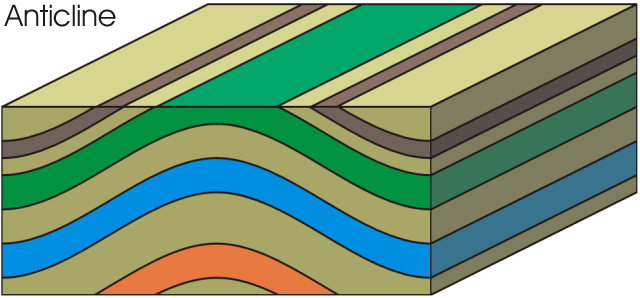 Geological Structures
2012-civil
Out crop
strike
Dip & Strike
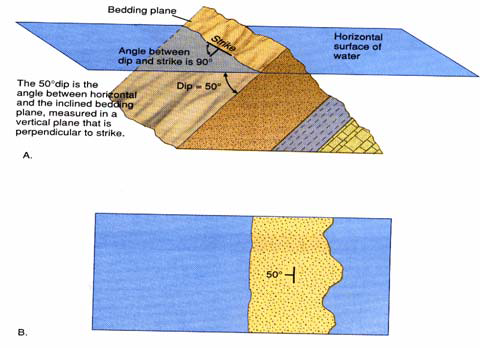 Folds
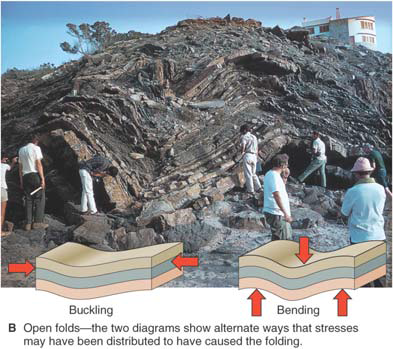 Main types and components
Anticline
Syncline

Components
Crestal line and trough line
Amplitude 
Length
Hinge
Axial line
Limb
Anticline
Anticline
Syncline
Syncline
Crestal and trough line
Amplitude of a Fold
Length of a Fold
Hinge of a Fold
Hinge of a Fold
Hinge of a Fold
Axial Line and limb
Inter limb angle of a Fold
Types : w.r.t inter limb angle
Gentle folds
Open folds
Close folds
Tight folds
Isoclinal folds
Plunge of the fold
Plunge of the fold
Symmetrical Folds
Symmetrical Folds
Asymmetrical Folds
Asymmetrical Folds
Recumbent fold
Recumbent fold
Monocline
Monocline
Faults
Hanging wall and foot wall
Types w.r.t to direction of movement
Dip-slip fault

Strike slip fault

Oblique-slip fault
Dip-slip fault
Strike slip fault
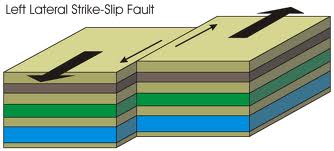 Oblique-slip fault
Types w.r.t nature of movement
Normal Fault

Reverse Fault

Wrench Fault
Sinistral wrench fault
Dextral wrench fault
Normal Fault
Normal Fault
Normal Fault
Reverse Fault
Reverse Fault
Reverse Fault
Sinistral and Dextral wrench fault
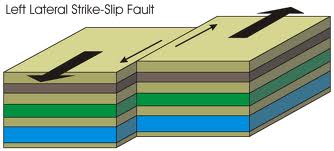 Structures of faults